Category Expenditures: Share by Age Group
Scan or click to access more life stage insights
Adults over 55 account for a significant share of annual U.S. expenditures across major categories
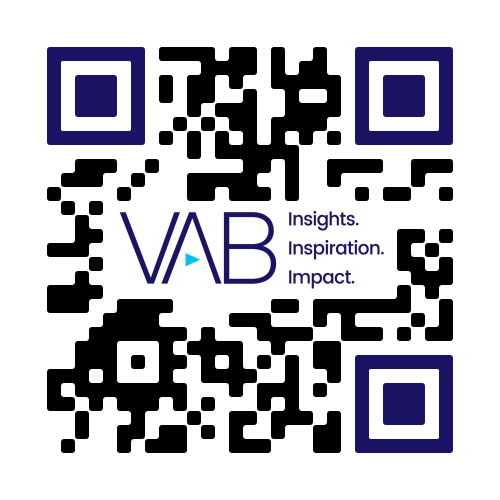 Source: VAB analysis of U.S. Bureau of Labor Statistics’ 2023 Consumer Expenditure Survey, reported as of September 2024.
Click here to download the full 2-part series on  A65+, ‘A Silver Lining’
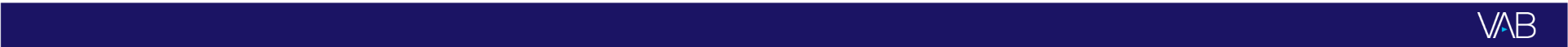 theVAB.com/insights